FICCI – Conference on ‘Sustainable Manufacturing Growth through Quality System’
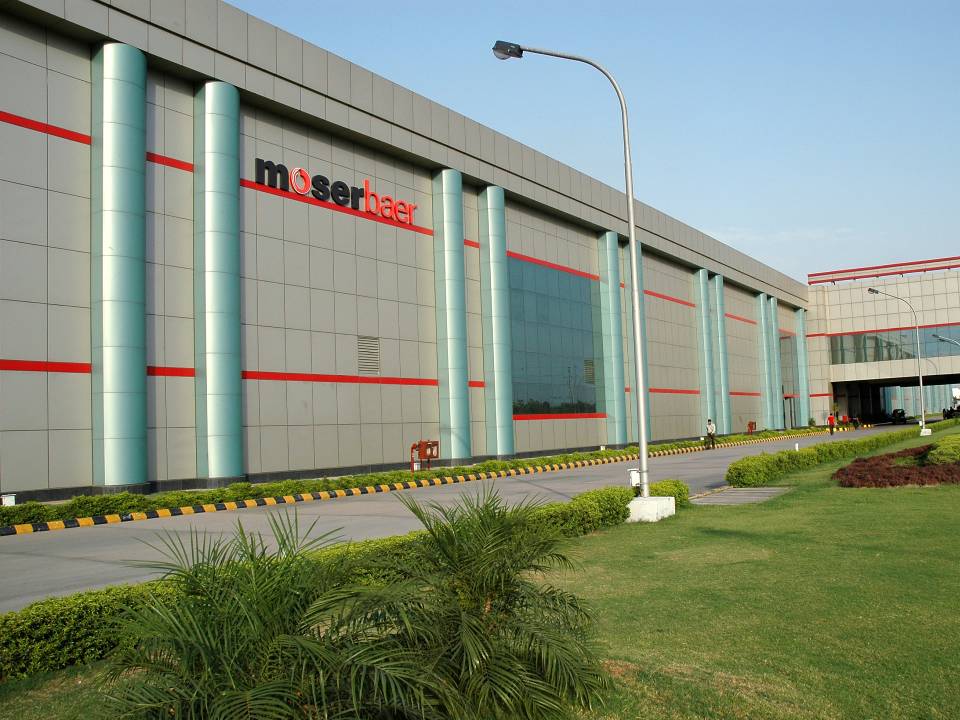 Competency Building / Training for Quality Systems
Speaker : Sanjay Narula 
Associate Vice President – Moser Baer Solar Limited
19th Jan ’ 2012
Moser Baer Group – Introduction
Moser Baer : A Well- Diversified Group
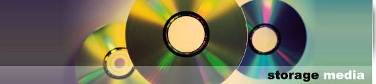 Entertainment
No. 1 Home Video Company in India with over 10,000 titles (~1/3rd of Indian movies ever released)
22 DCs / 550 distributors in place
Disruptive pricing model (~75¢ DVD, ~63¢ VCD) to curb piracy
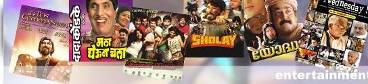 Blank Optical Media
World’s 2nd Largest Optical Media producer with 20% global market share and 60% Indian market share
Leader in next Generation Blu Ray, HD DVD Technology
Business operations in 82 countries 
Reduced cost from $1/disc to 7 cents/disc
Consumer Electronics & IT Peripherals
Products include DVD players, MP3/MP4 players, LCD TV’s, Solid State media storage products (USB’s/ Flash Cards), Gaming Console, Set-Top-Boxes etc.
Solar Photovoltaic
180 MW Cells, 150MW  Modules (Crystalline Silicon)
50MW Amorphous Thin Film Modules
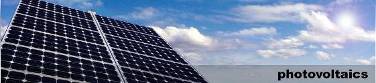 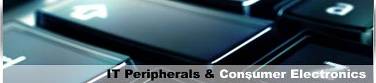 Certifications and Recognitions
Moser Baer Solar is the only 5-Star Rated PV company globally.
INDEX
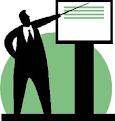 INDEX
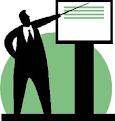 Management & Total Quality Management
Q.
What is Management ?
Management is carrying-out all the necessary activities for achieving an objective; efficiently and economically.
PLAN
ACT
CHECK
DO
MANAGEMENT CYCLE
Management & Total Quality Management
Q.
What is TQM ?
TQM is a set of systematic activities carried out by the entire organization to effectively and efficiently provide products and services with a level of  quality that satisfies customers at the appropriate time and price so as to achieve company objectives. (JUSE)
Source: JUSE, Deming Guide

A  Management approach of an organization, centered on quality, based on the participation of all its members and aiming at long term success through customer satisfaction, and benefits to the members of the organization and to society.  (ISO 8402-93)
Q.
What is “Total” in TQM ?
a)	  Objectives:
        Not only  QEHS but also other parameters including productivity, cost, delivery etc.

b)     Every Department:
        Not only a manufacturing department but also other departments including Supply-Chain, R&D,
        marketing, HR Administration etc.

c)     Every Level:
        Not only engineers but also top managers, middle managers, supervisors and technicians.
Management & Total Quality Management
Q.
TQM : Whose Responsibility ?
Quality Management is the responsibility of all levels of Management but must be led by The Top Management.
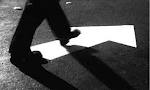 Its implementation involves all members of the organization.
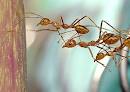 INDEX
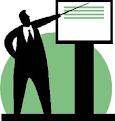 Quality Management Principles
Principle-1
Customer Focus
Quality Management Principles
Principle-1
Customer Focus
Principle-2
Leadership
Quality Management Principles
Principle-1
Customer Focus
Principle-2
Leadership
Principle-3
Involvement of People
Quality Management Principles
Principle-1
Customer Focus
Principle-2
Leadership
Principle-3
Involvement of People
Principle-4
Process Approach
Quality Management Principles
Principle-1
Customer Focus
Principle-2
Leadership
Principle-3
Involvement of People
Principle-4
Process Approach
Principle-5
System approach to Management
Quality Management Principles
Principle-1
Customer Focus
Principle-2
Leadership
Principle-3
Involvement of People
Principle-4
Process Approach
Principle-5
System approach to Management
Principle-6
Continual Improvement
Quality Management Principles
Principle-1
Customer Focus
Principle-2
Leadership
Principle-3
Involvement of People
Principle-4
Process Approach
Principle-5
System approach to Management
Principle-6
Continual Improvement
Principle-7
Factual Approach to Decision Making
Quality Management Principles
Principle-1
Customer Focus
Principle-2
Leadership
Principle-3
Involvement of People
Principle-4
Process Approach
Principle-5
System approach to Management
Principle-6
Continual Improvement
Principle-7
Factual Approach to Decision Making
Principle-8
Mutually beneficial Supplier Relationships
INDEX
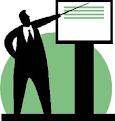 Quality System : Definition and Need
Quality system is an organizational structure, procedures, processes and resources needed to implement Total Quality Management.
National Manufacturing Policy  by Govt. Of India
NMC aims at enhancing the Manufacturing share in GDP  to 25% within a decade
Aims at creating 100 Million New Jobs
Sustainable Development is Integral to the Manufacturing Policy
In manufacturing, quality is an important component of all the functions
Implementation of Good Quality Systems is must to sustain Development and Growth
ISO 9001:2008 (6.2.1) :

Personnel performing work affecting conformity to product requirements shall be competent on the basis of appropriate education, training, skills and experience.
INDEX
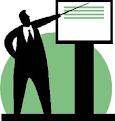 In order for a Quality Management System to be successful, a majority of those involved in the Quality System must be competent.
QMS Competence Building Process
APTITUDE	      : A person's innate ability to perform a task.
Competence 

 Is the ability to perform required tasks at a “Role Model” level of behavior.
SKILLS 	      : A person's learned ability to perform a task.
KNOWLEDGE  : The conscious understanding of the theoretical 
	        principles, data and its interpretation, and 
	        integrating themes for a particular subject.
BEHAVIOR      : The actions that a person takes.
Critical Success Factors

Commitment of Top Management

Establish a culture of Learning Organization

Respect People’s competence & support its improvement

Appreciate Creativity

Accepting heterogeneity & tolerating failures

Recognize and Reward positive outcomes

Build an atmosphere of mutual confidence

Provide opportunities for exchange internally and externally

Effective use of IT, Information, Knowledge and Wisdom of internal / external origin.
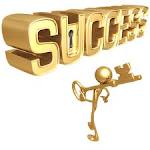 QMS Competence Building Process
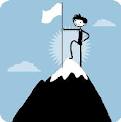 QMS Competence Building Process
Assessment & Identification

Defining and Enlisting of QMS Roles & JDs
Structuring Of Roles in a way that each role is unique and non-repetitive
Systematic Vertical and Horizontal Role Deployment
Establish Linkage to bring in competitive advantage
Document Job Descriptions & Desired Competence

QMS Competence Gap Identification
Desired Competence for Roles as defined in JDs
Define Competence Levels (Sample on Next slide) 
Evaluate Existing Competence Levels
Gap Identification

QMS Competence Mapping
Mapping of competence in a visual manner
Utilization as Monitoring Tool
QMS Competence Building Process
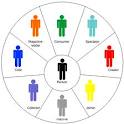 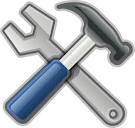 Quality System Competencies
Competency model
QMS Competence Building Process
Knowledge of Business Processes
Standards Knowledge (ISO 9K)
Interpersonal Skills
QMS Competence Model
Planning & Organizing / Auditing Skills
Conceptual Skills
Communication Skills
QMS Competencies Scale
 Continuous incremental scale from 1 to 4
1- Negative behavior, or no attitude/ knowledge of the required behaviors
2- Attitude/ understanding is present; however more skill needs to be developed
3- Comfortable exhibiting the behaviors; also attempts to align others in most cases
4- Seen as a guru/expert; initiates system wide changes to inculcate desired behaviors across levels
QMS Competence Building Process
Planning & Organizing / Auditing Skills
QMS Competence Building Process
Competence Building Planning

Develop Training Content
Course title and description
Course objectives
Description of the target audience
Duration of the course
Course prerequisites
Information about the faculty
Description of training material
Description of any items the participant should bring to the course


Create a consolidated Training Plan

List all the competencies
Identify Faculty for each competency (Internal / External)
Define Training Schedule vide each competency
Decide Timelines to achieve desired competencies
Identify and allocate resources
QMS Competence Building Process
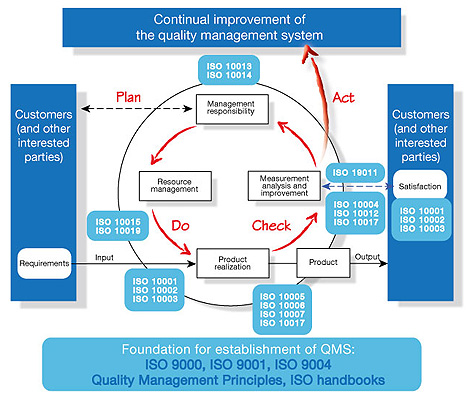 QMS Training Features 

Process Approach

Best Practices like 5S, TPM, Six Sigma, Lean Mnfg.

Critical / Special Processes

Customer Specific Requirements

Failure Mode Effect Analysis

Design of Experiment

Advanced Product Quality Planning

Statistical Process Control

Geometrical Dimensioning & Tolerencing

QC Tools
QMS Competence Building Process
Competence Building Execution and Evaluation

Comparison of Plan vs Actual vide Training Plan

Examination / Test / Feedbacks at defined Intervals

Plan vs Actual vide Competency Build-up

Stakeholder Feedback (Throughout Program)

Monitor Improvement in Matrices / Performance Measures
QMS Competence Building Process
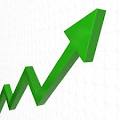 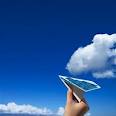 Training Procedure
Competence Building and Trainings at Moser Baer

Role description & Competence Identification
JD forms
Competency Mapping

Identification of Training needs 
TNI forms
Business Needs

Consolidation of Training Requirements

Identification of Training resources
Internal
External

Execution of Training and its Monthly Monitoring

Training Feedback from participants
Tests
QA Sessions

Training Evaluation
Feedback from Managers

Training Effectiveness

Measurement Indicators
Trainings

Induction Trainings for new Entrants

Classroom Training for Employees

On Job Training for Associates

Classroom Trainings at Monthly Frequency

Emphasis on ISO Standard requirements and QMS Principles

Training methodology involves lot of Practical examples
Competence Building & Trainings at Moser Baer
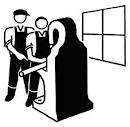 Indicators
Competence Building & Trainings at Moser Baer
YB Certification
Competence Building and Trainings at Moser Baer : YB Certification
Advanced YB Certification 

Emphasis on Advanced Quality Tools

Special Focus on Practical Applications

Two days’ Full Time Program

Effectiveness Measurement of Training
YB Certification

Well structured Yellow Belt training programs

100% Employee Coverage (Below Managers)

Emphasis on Basic Quality Tools 

Special Focus on Practical Applications

Qualification Criteria Exam

Learning's Application
Competence Building & Trainings at Moser Baer
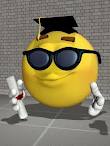 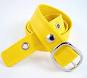 Green Belt
Green Belt

Six Sigma Approach
Project based Training
 Dedicated Team of “Business Excellence”
Modules based Program including Transactional Projects
Savings Validated by Finance Team
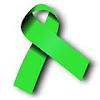 Competence Building & Trainings at Moser Baer
QMS Deployment
IT Services Deployment for QMS

Paperless Document Management System
Online Document Control through Intranet 
Fully Secured Document accessibility for employees
Our Integrated Management Systems have been highly appreciated during External Due Diligence
Online Calibration Management System
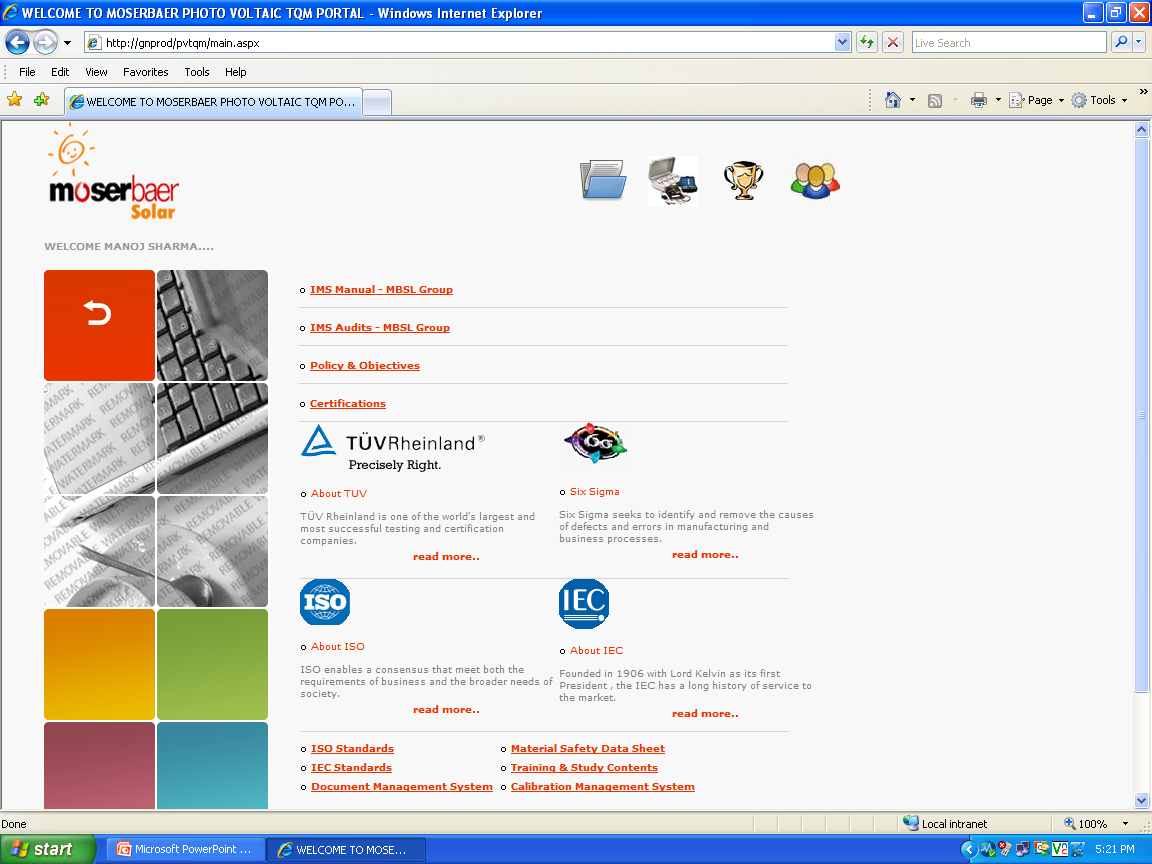 Competence Building & Trainings at Moser Baer
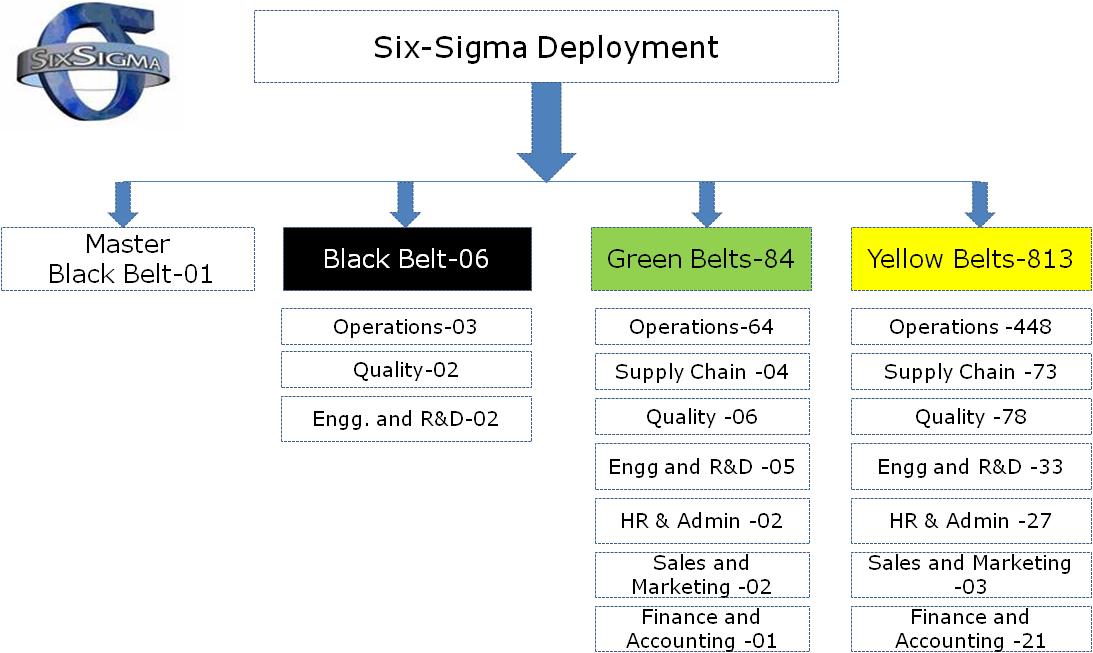 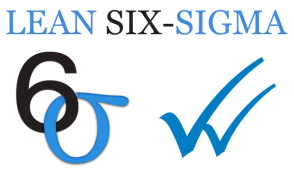 Six Sigma
Thank You